makromorfologické znaky kloboukatých bazidiomycetů
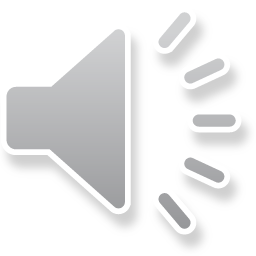 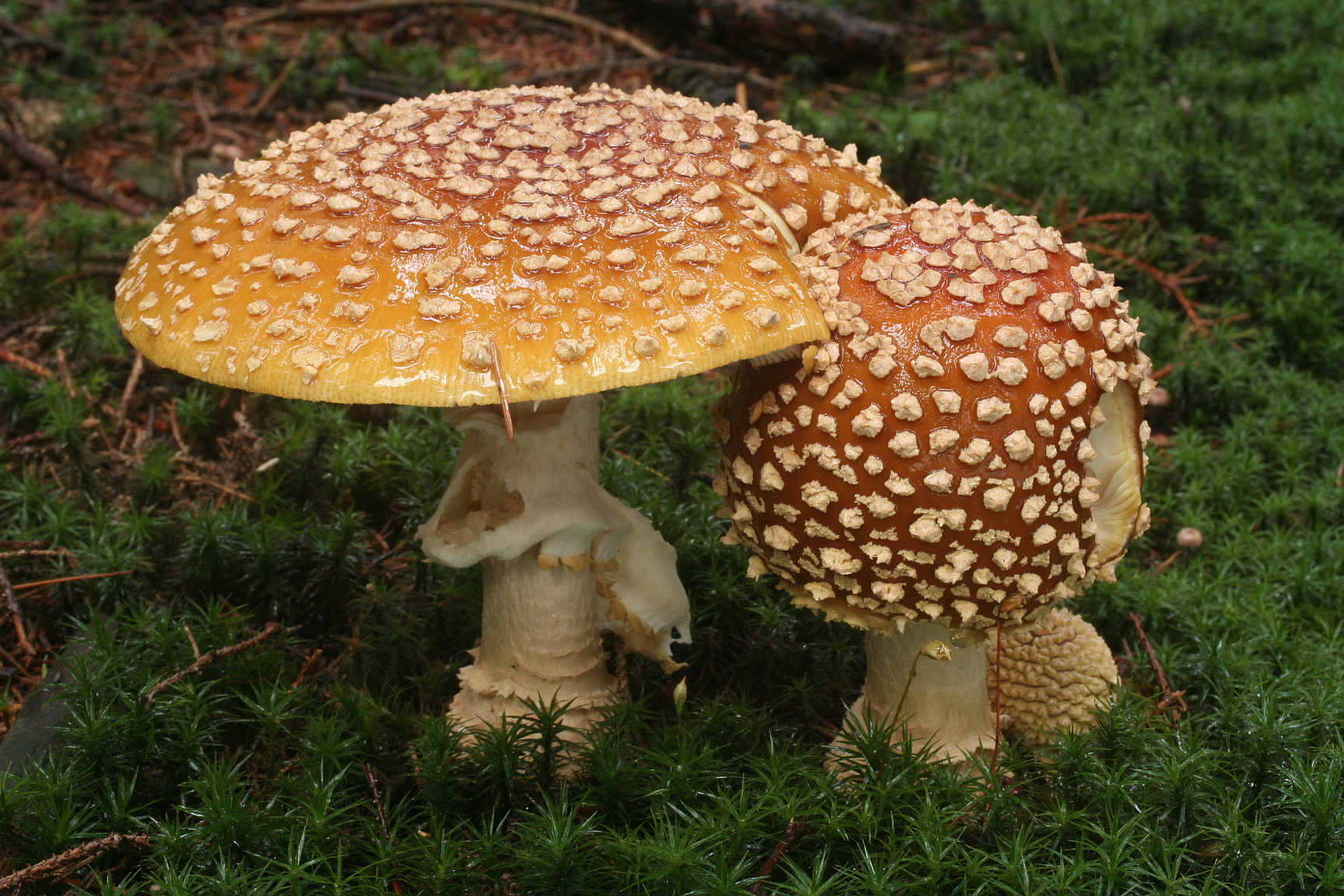 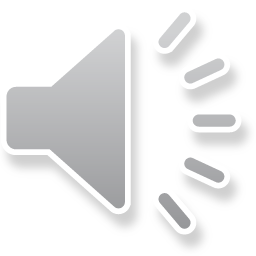 „postava“ plodnice
marasmioidní (špička), collybioidní (penízovka), mycenoidní (helmovka), omphalinoidní (kalichovka), clitocyboidní (strmělka), tricholomoidní (čirůvka), boletoidní (hřib), pleurotoidní (hlíva), crepidotoidní (trepkovitka)
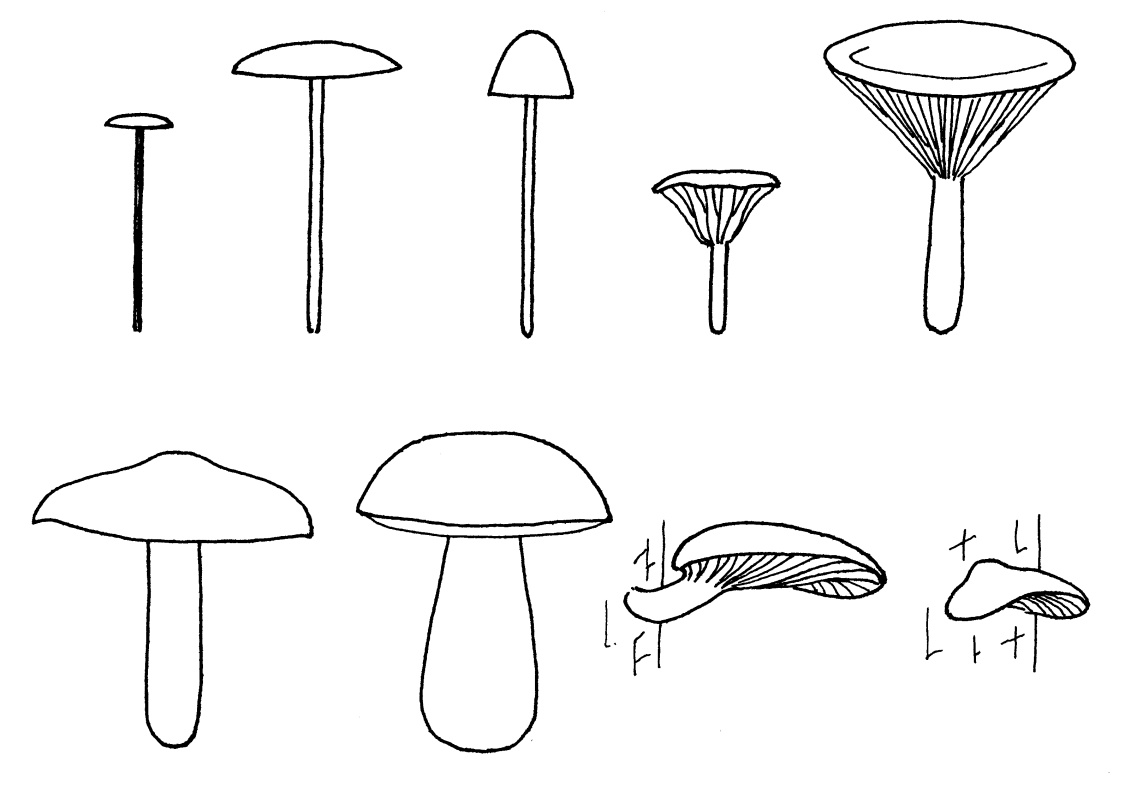 Holec et al. 2012
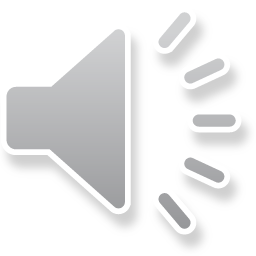 velum = obal plodnice
důležitá je jeho přítomnost či absence 
v případě, že je vyvinuto, tak charakter, pomíjivost, zbarvení atd.
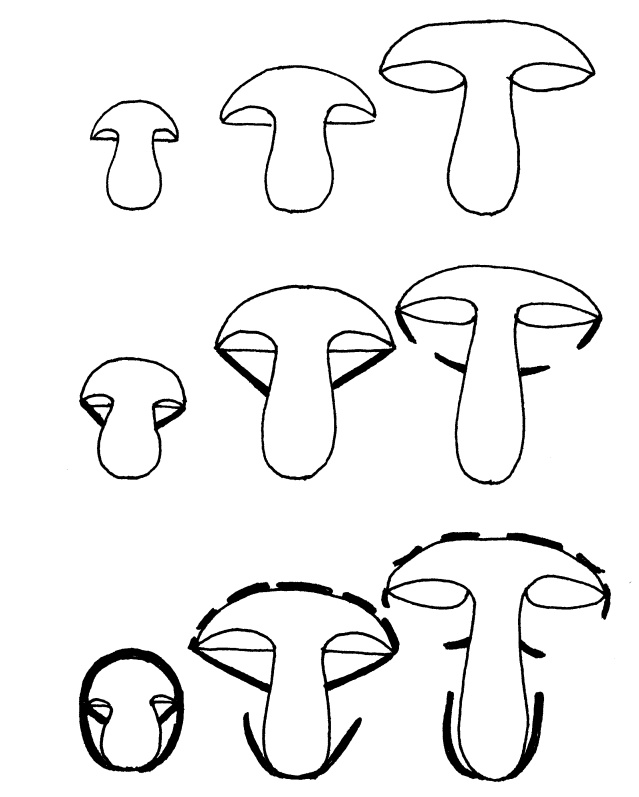 Holec et al. 2012
gymnokarpní plodnice
závoj (velum partiale)
hemiangiokarpní plodnice
závoj (velum partiale) + plachetka (v.universale)
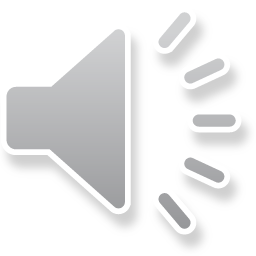 velum
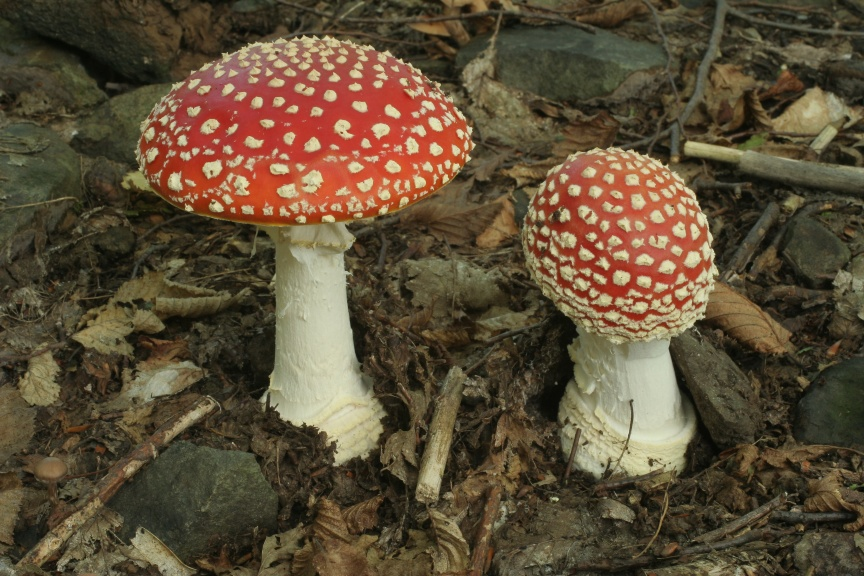 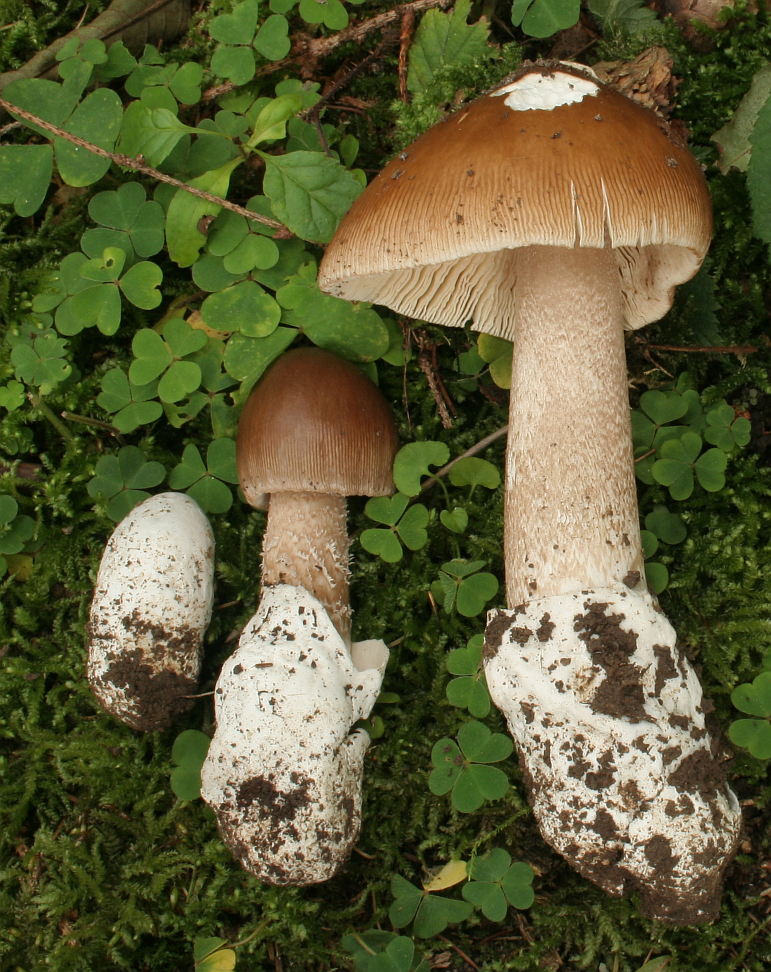 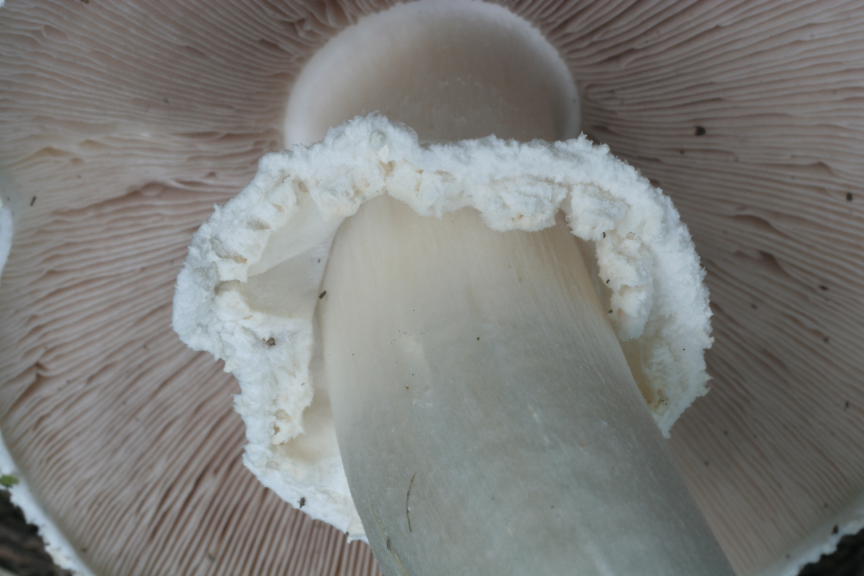 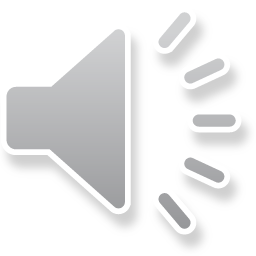 velum
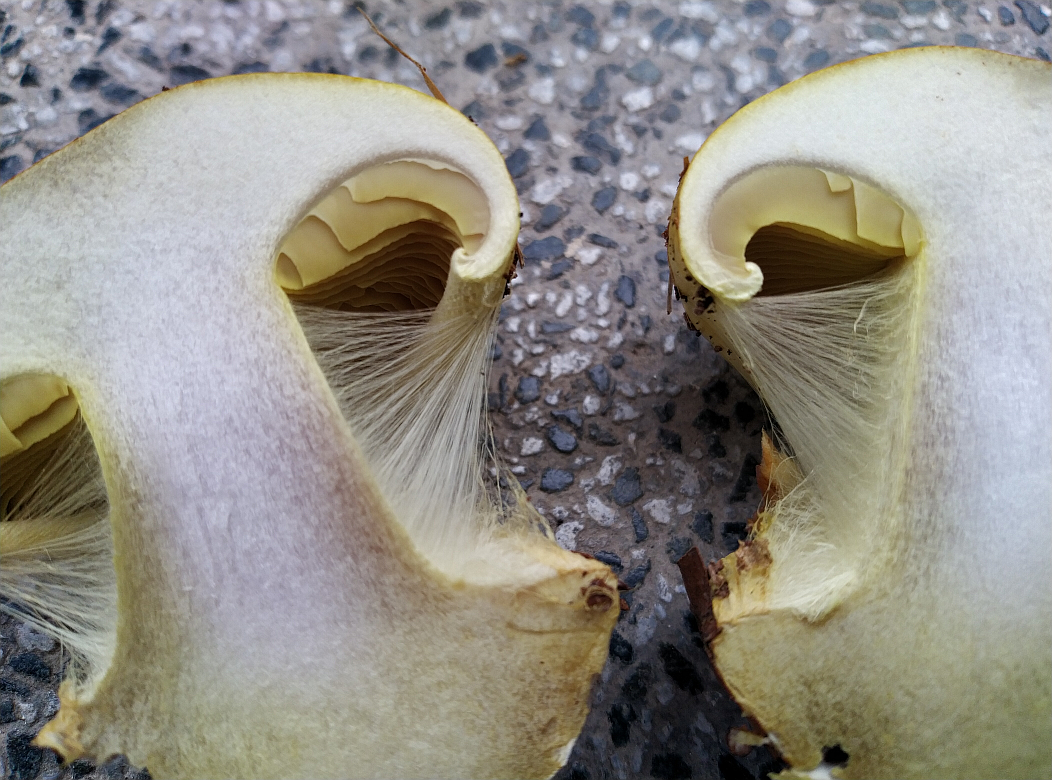 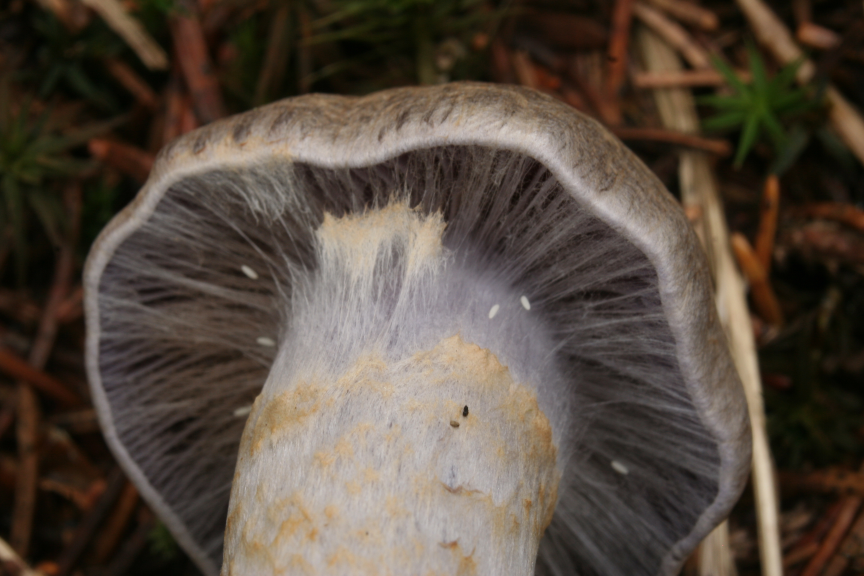 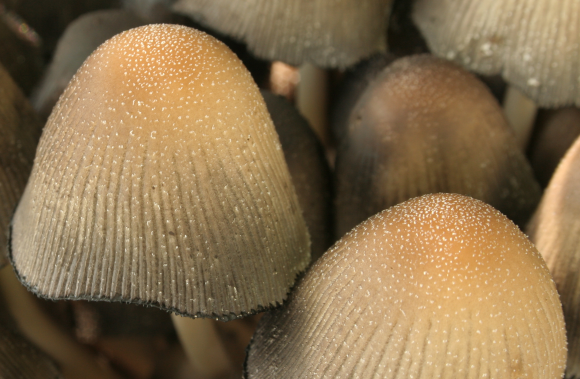 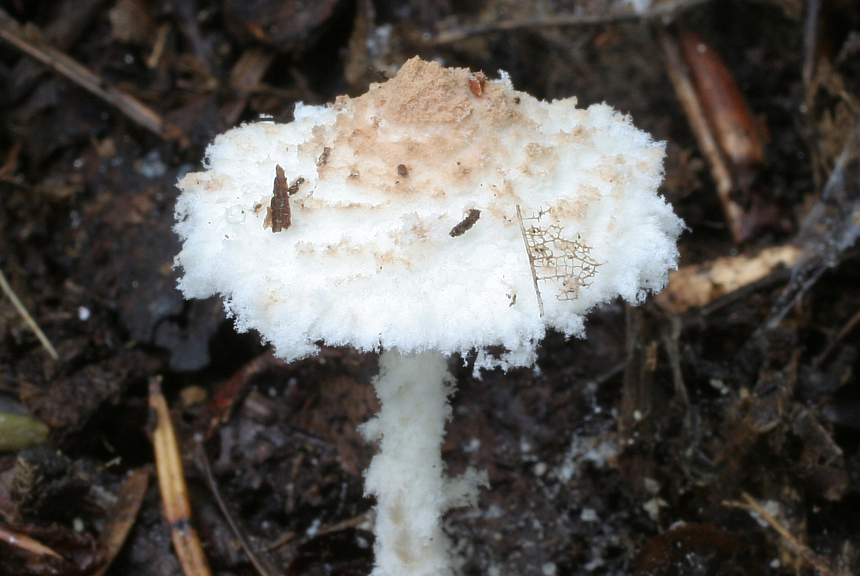 klobouk
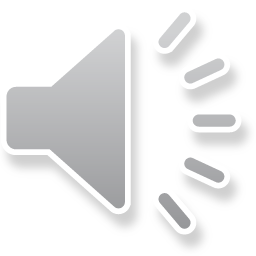 velikost
 tvar (polokulovitý, sklenutý, zvoncovitý, kuželovitý, plochý, nálevkovitý aj.)
 charakter pokožky (sliz, šupinky, žíhání aj.)
 zbytky vela na povrchu
 charakter okraje (rýhovaný, brvitý, zvlněný, vroubkovaný…)
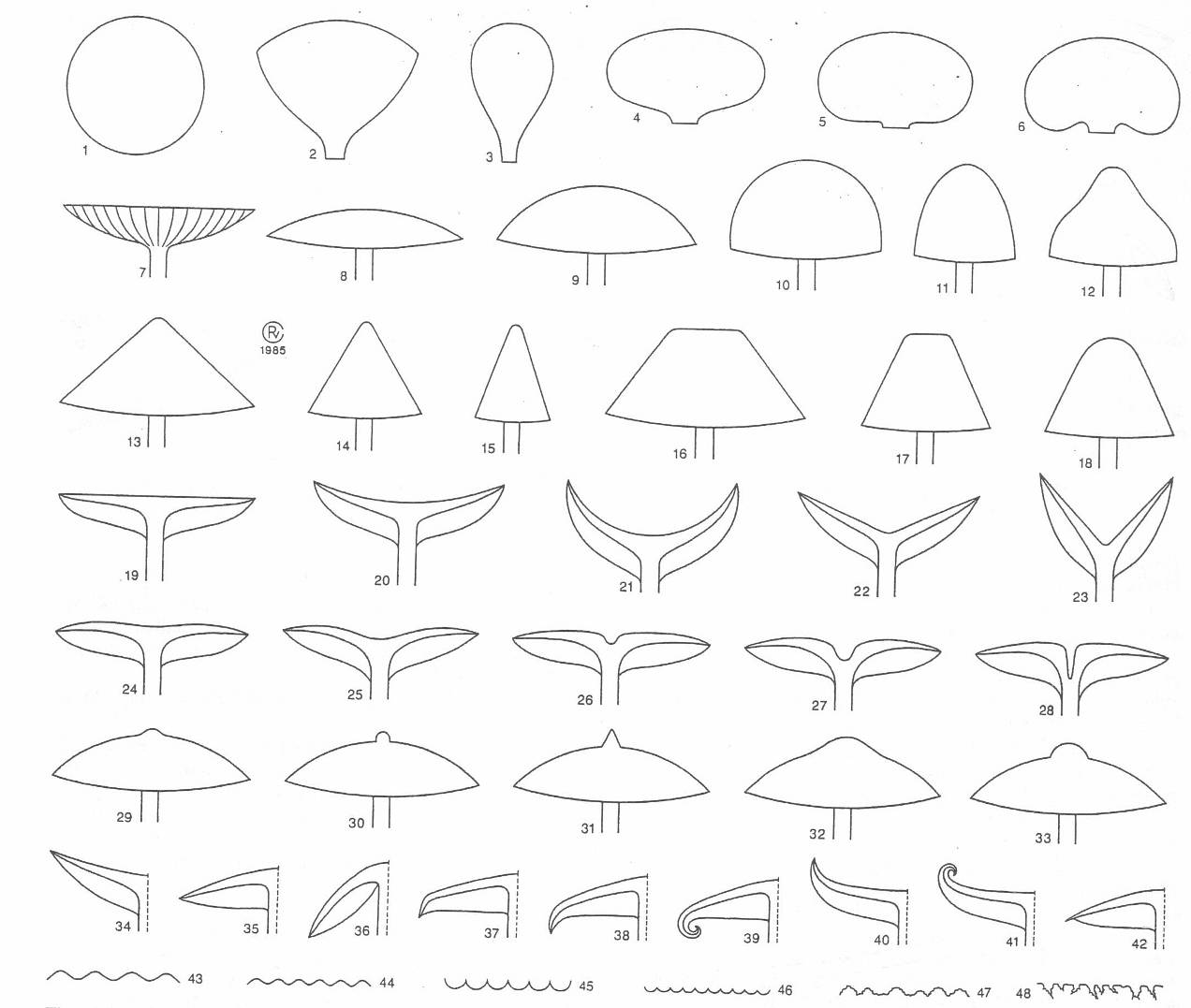 Kuyper et al. 1988
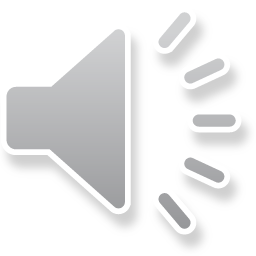 rozprostřený, se strupovitými zbytky vela a rýhovaným okrajem
klobouk
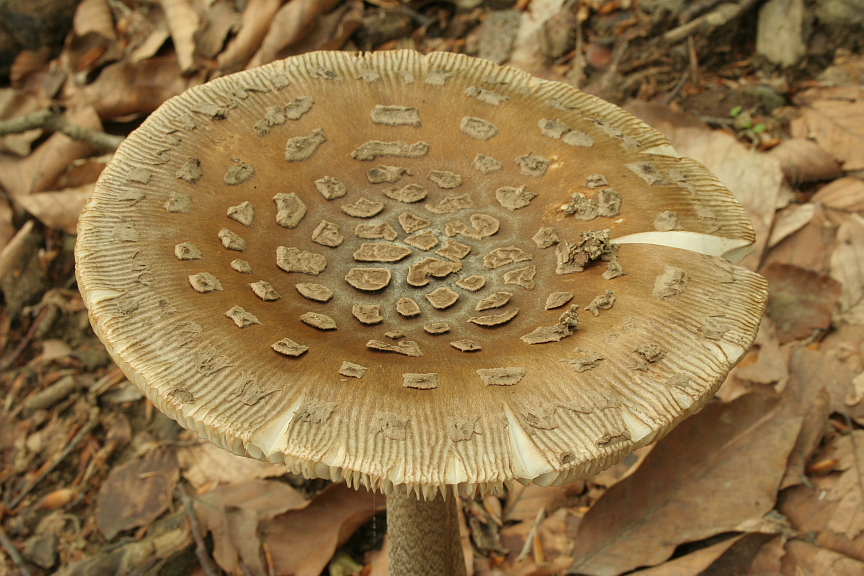 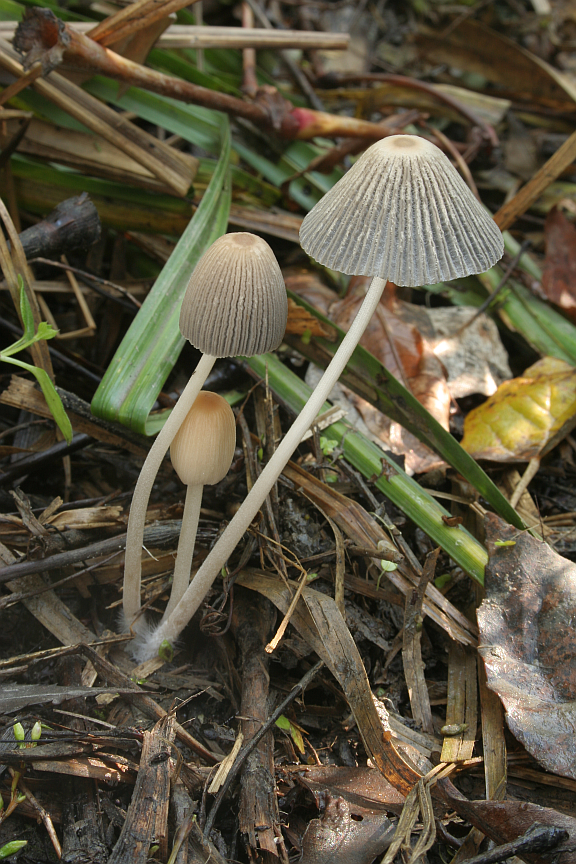 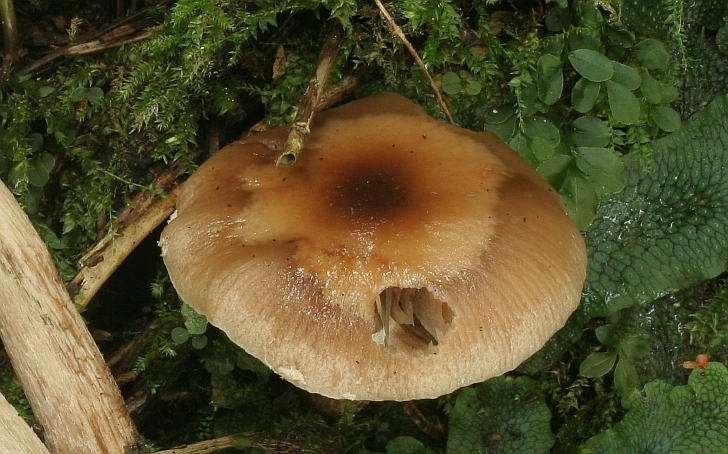 paraboloidní, řasnatě skládaný
sklenutý, hygrofánní, průsvitně čárkovaný
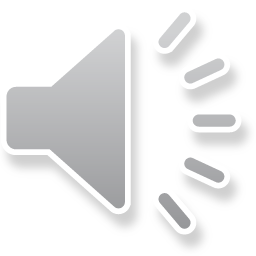 klobouk
šupinatý
plstnatě šupinkatý
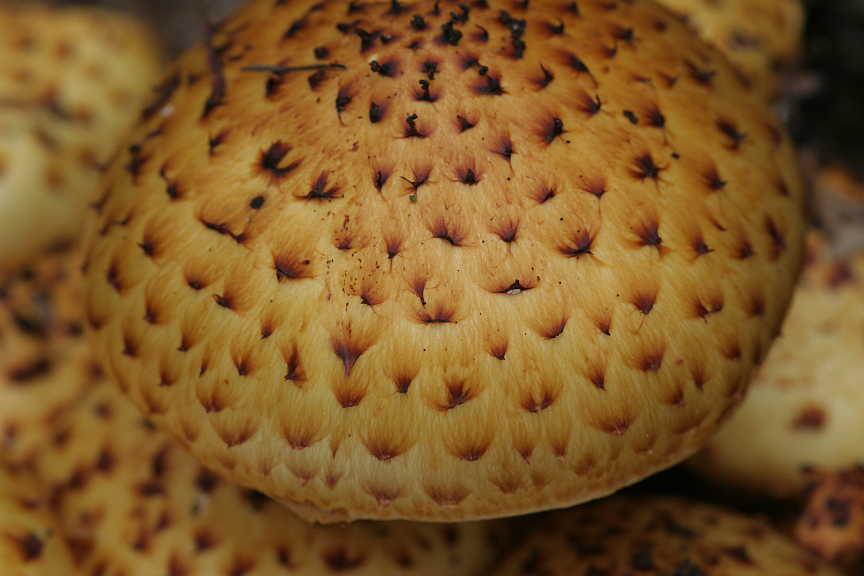 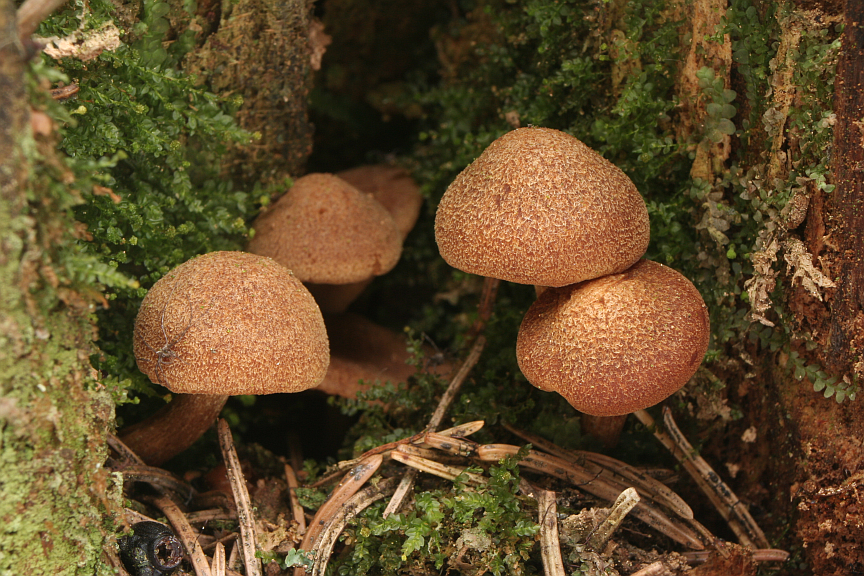 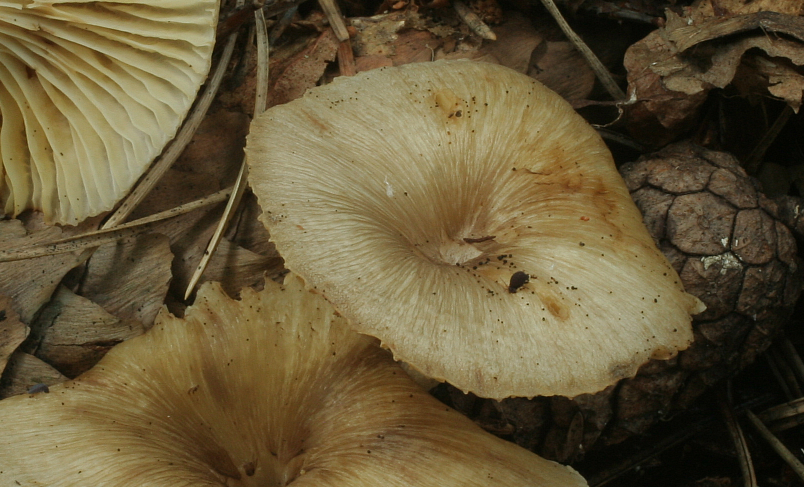 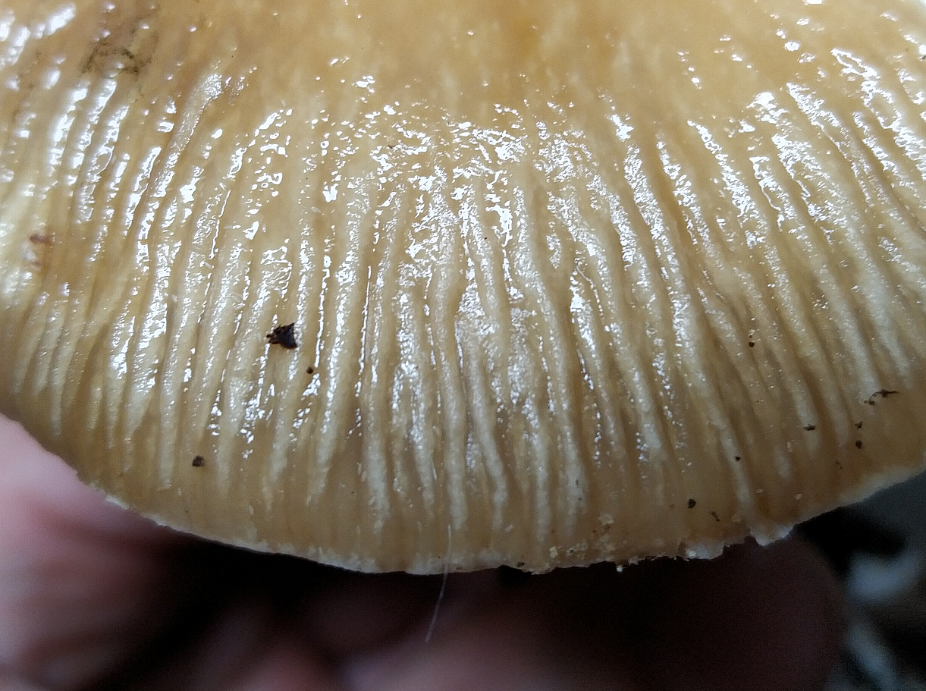 vmačklý, radiálně žíhaný
žebernatý okraj
lupeny
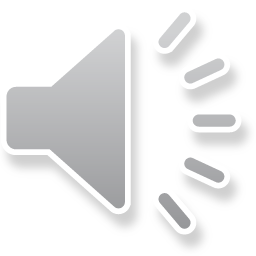 hustota
 přítomnost a četnost lupénků
 tvar (rovné, břichaté…)
 připojení ke třeni (odsedlé, volné, připojené, přirostlé, vykrojené, zoubkem sbíhavé, sbíhavé…)
 ostří (rovné, zvlněné, zubaté, brvité, vločkaté…)
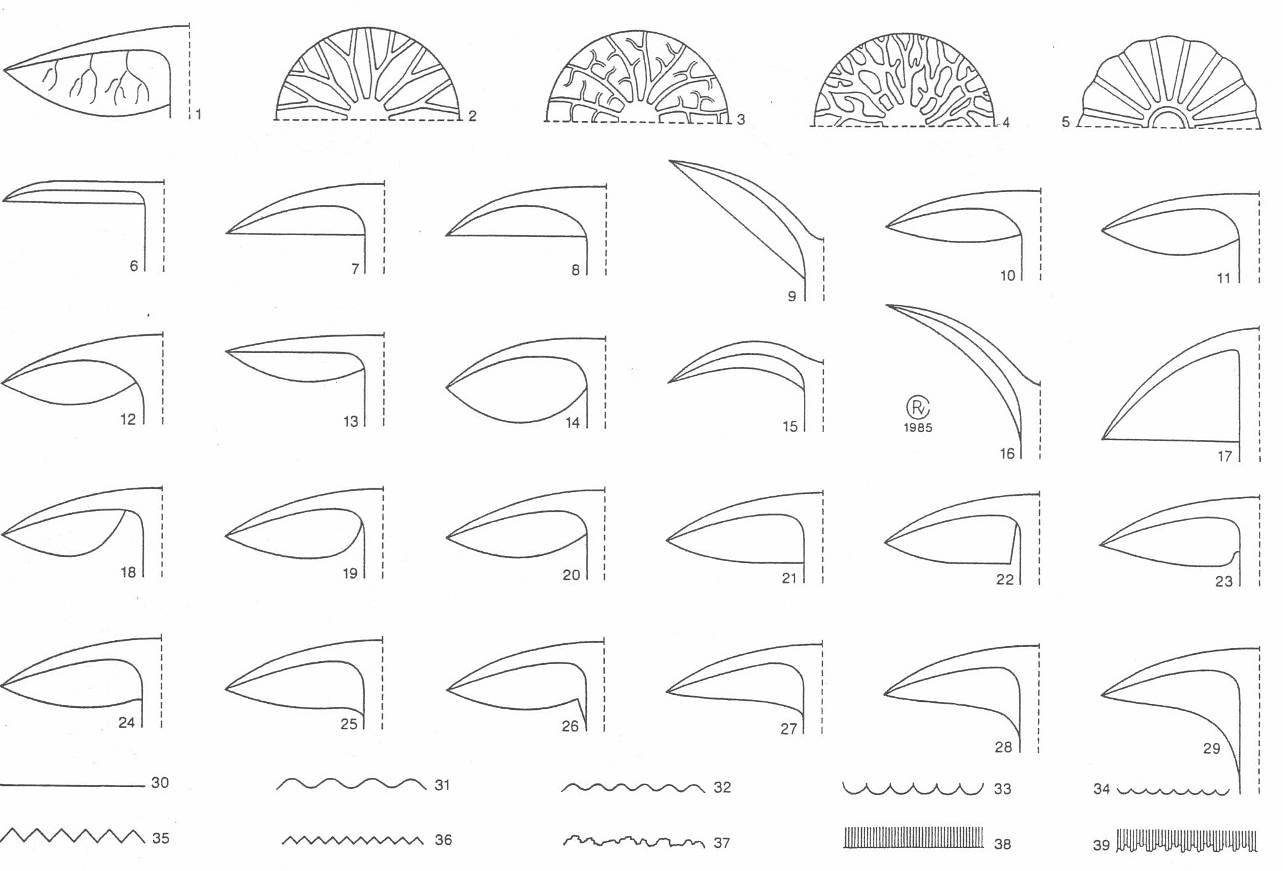 Kuyper et al. 1988
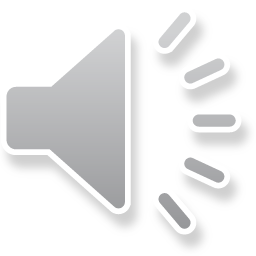 lupeny
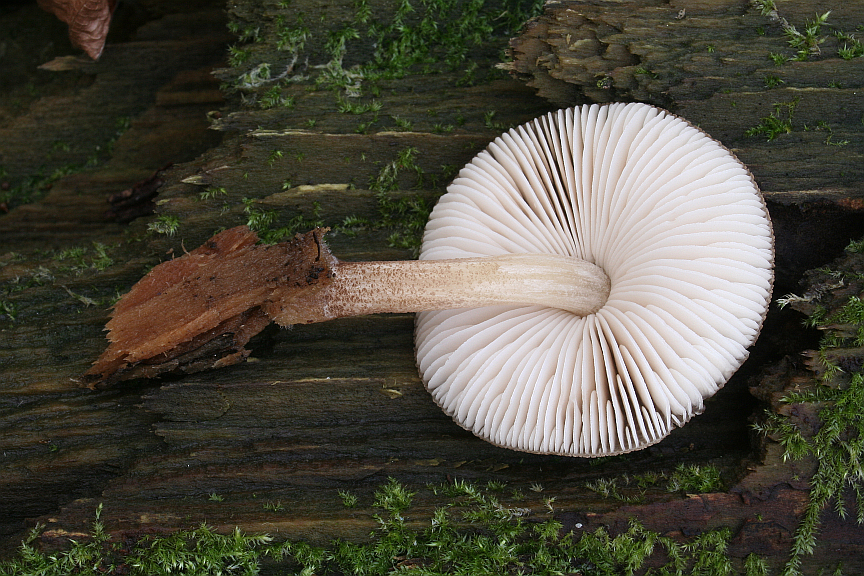 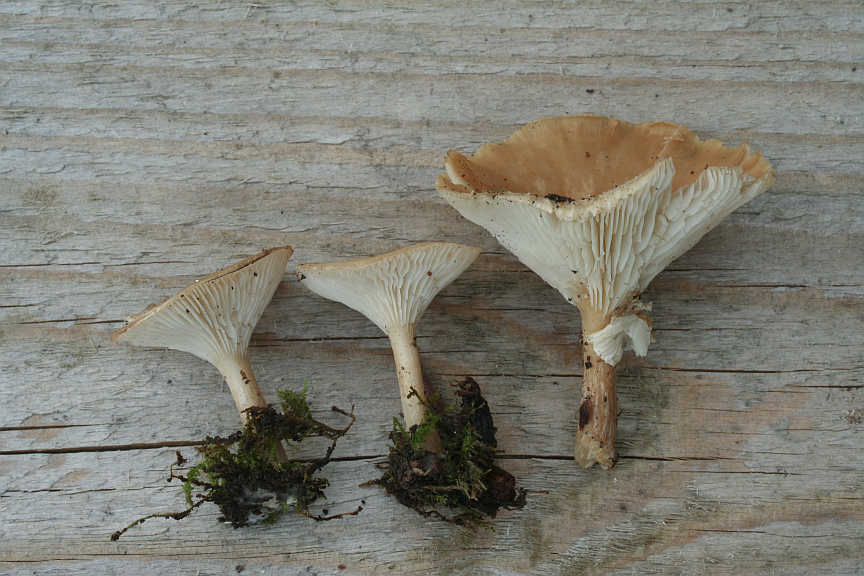 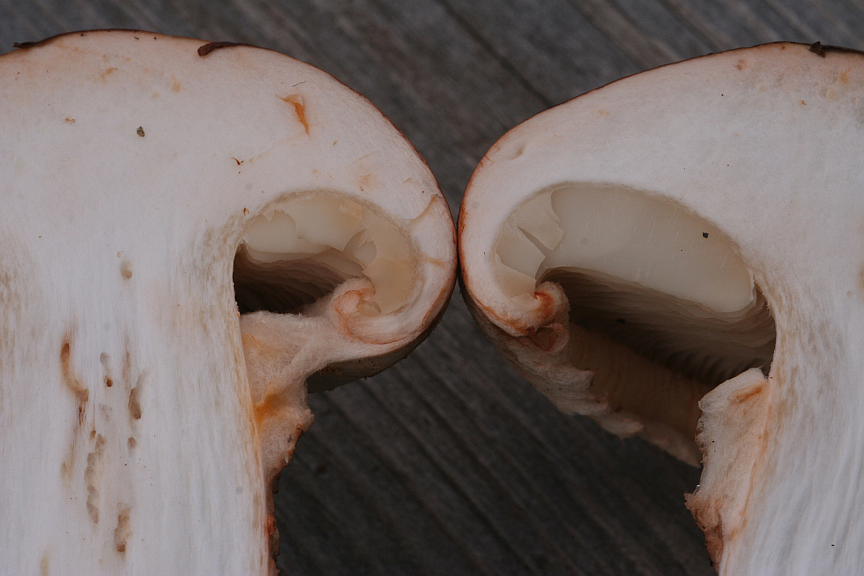 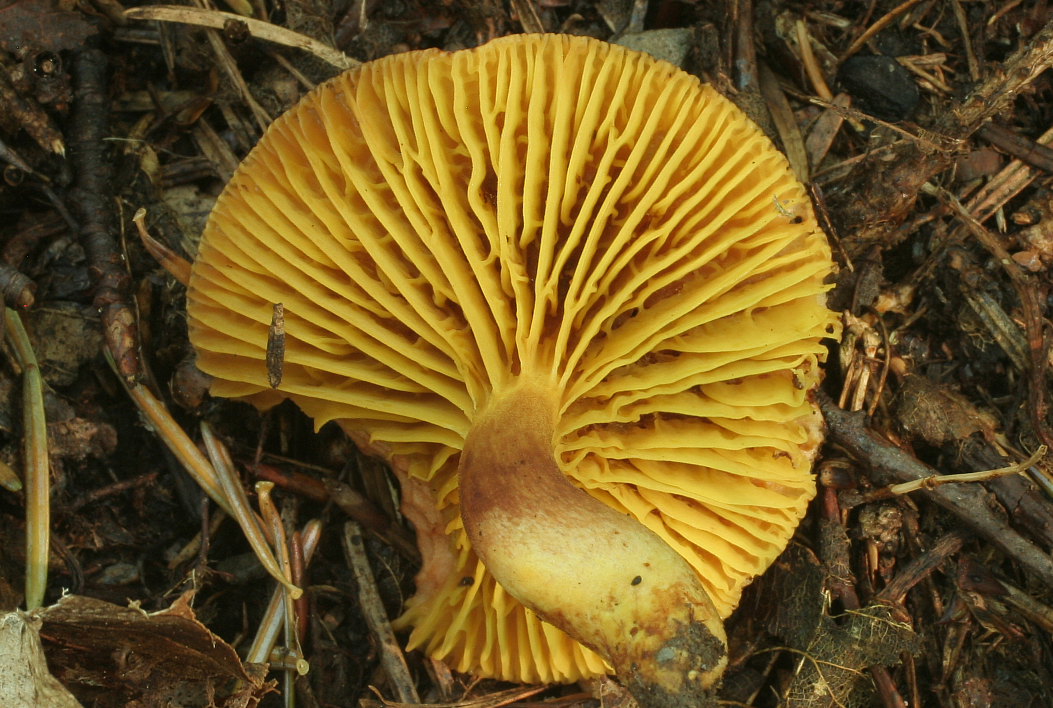 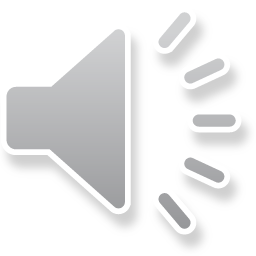 lupeny
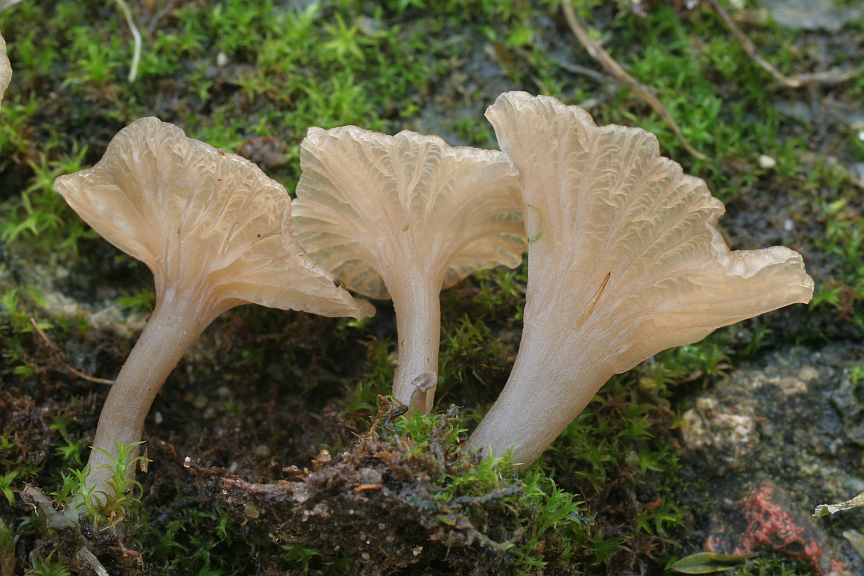 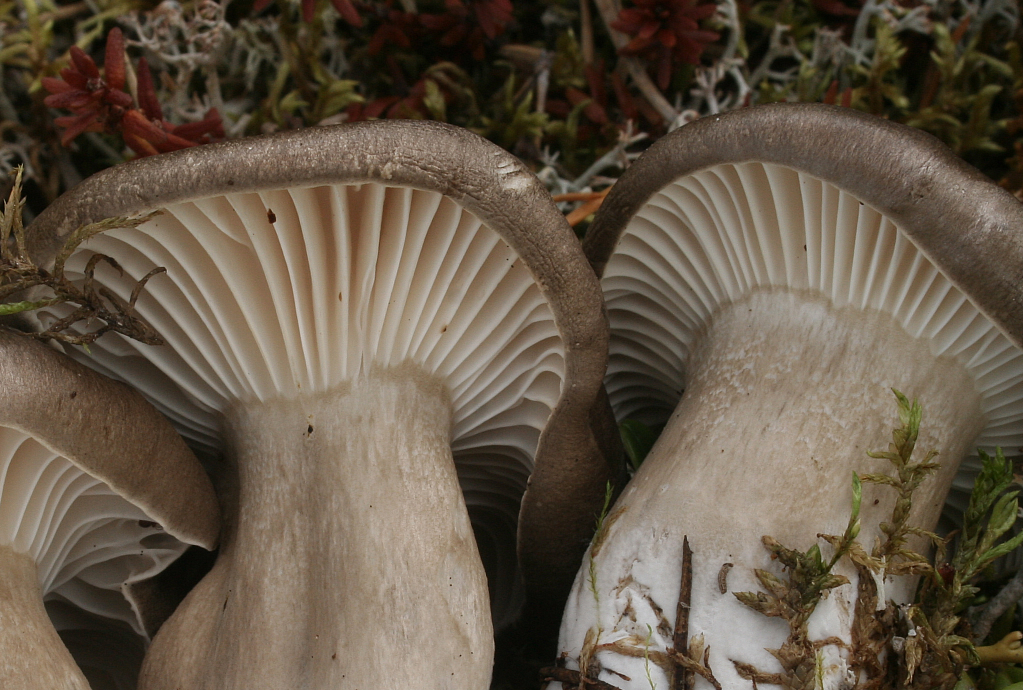 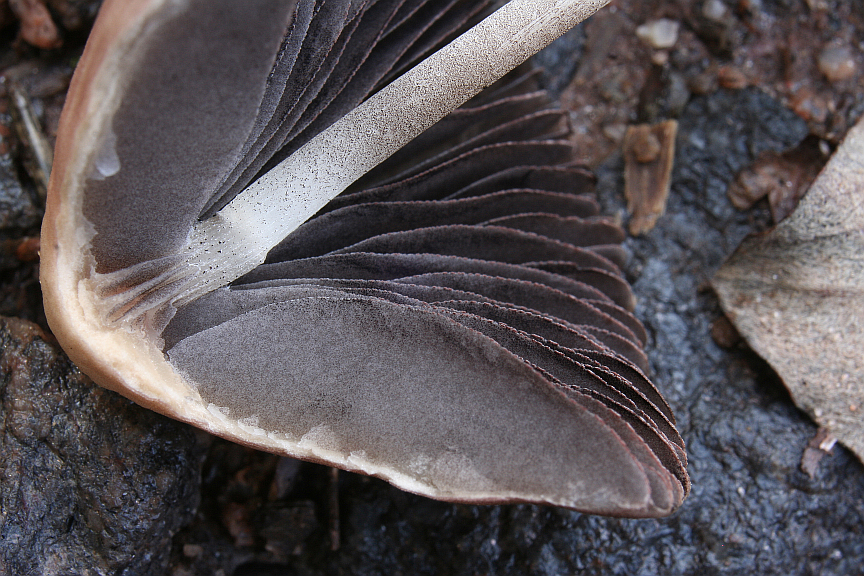 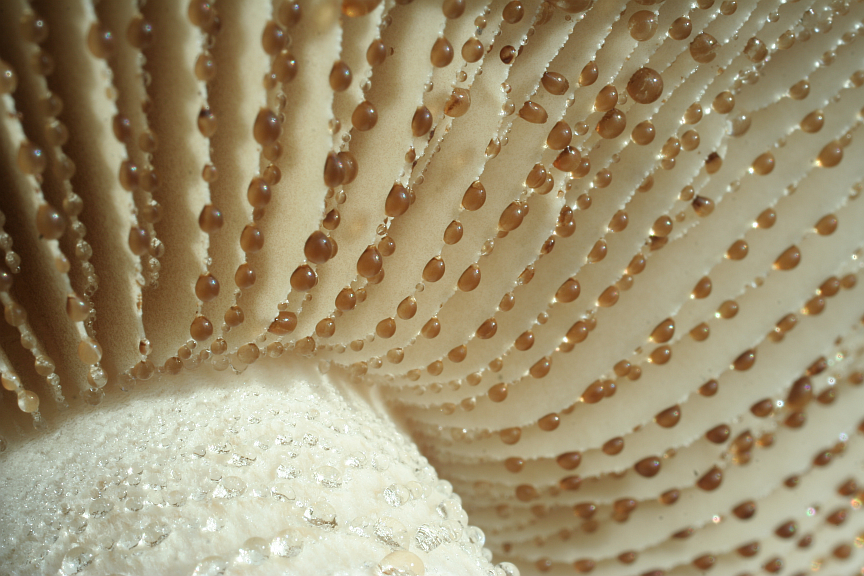 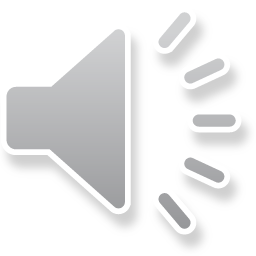 třeň
připojení ke klobouku (centrální, excentrický, postranní)
 tvar (válcovitý, kyjovitý, břichatý)
 dužnina (dutý, vatovitě vycpaný, sklípkatý)
 charakter báze (hlíza - kulovitá, obroubená, kořenující třeň, rhizomorfy) 
 zbytky vela na povrchu
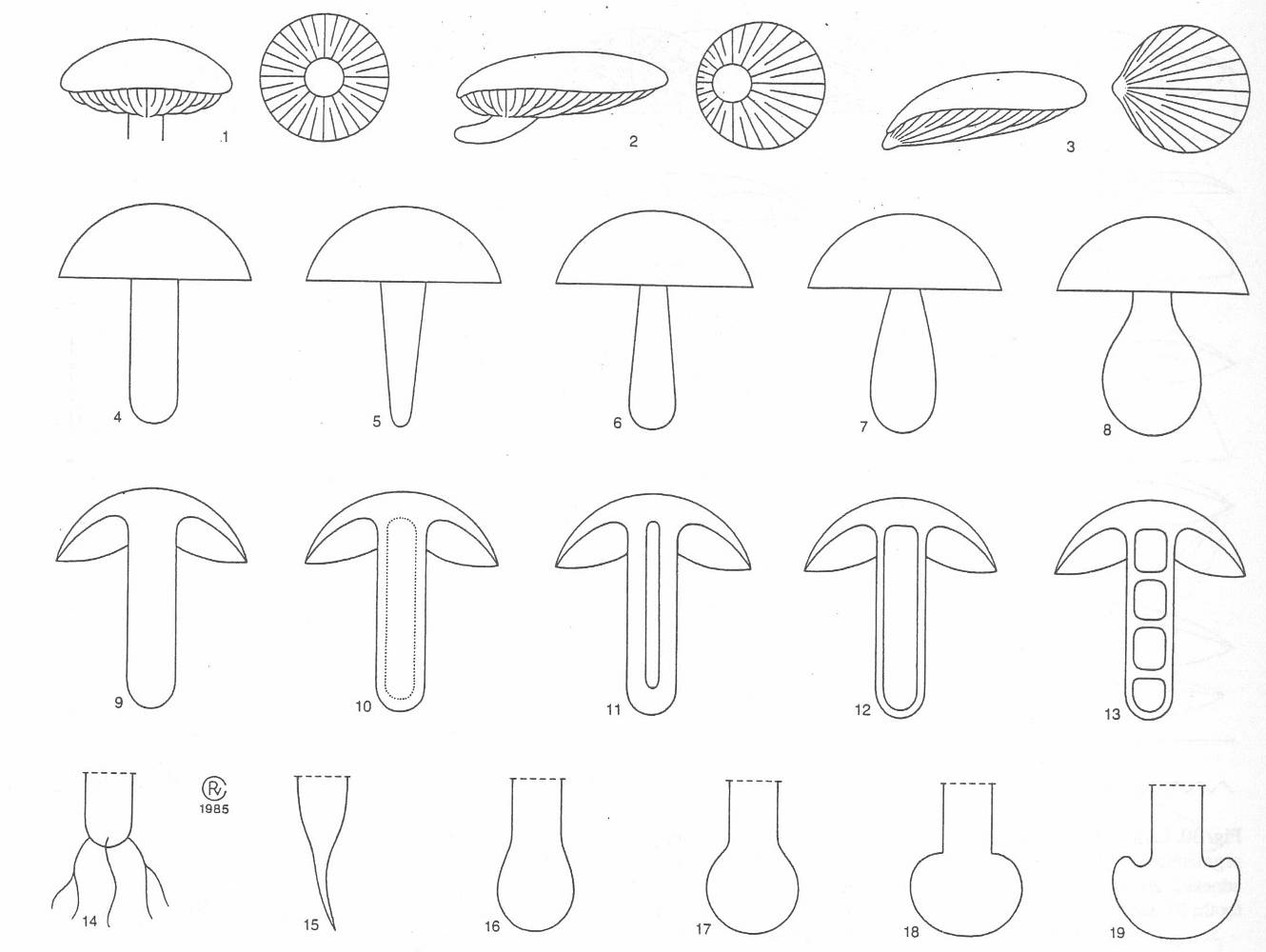 Kuyper et al. 1988
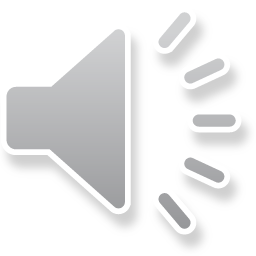 třeň
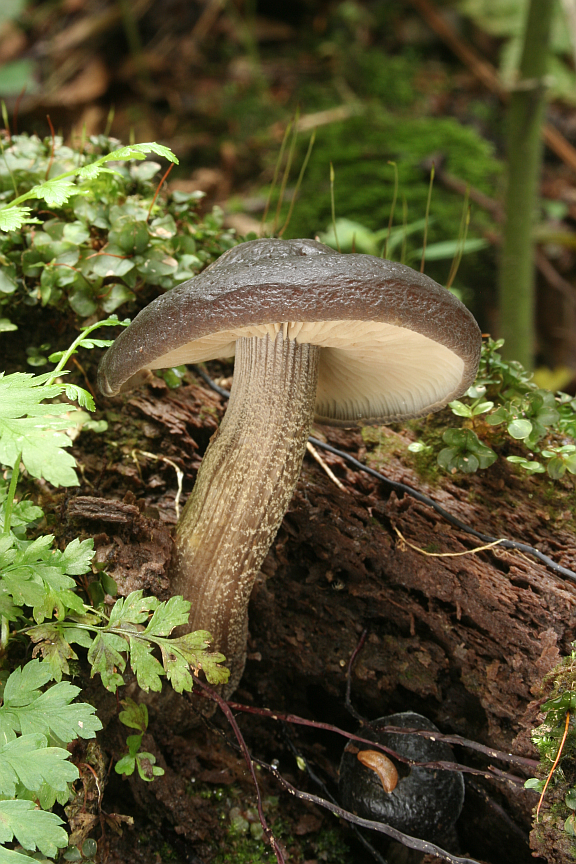 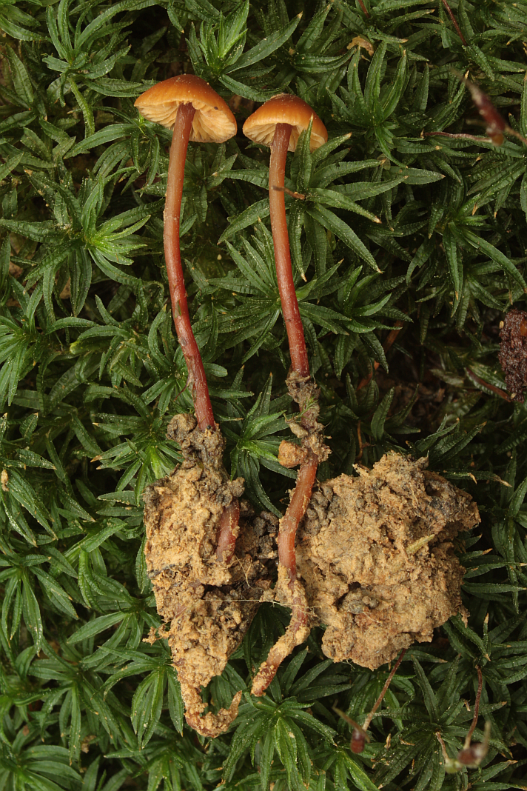 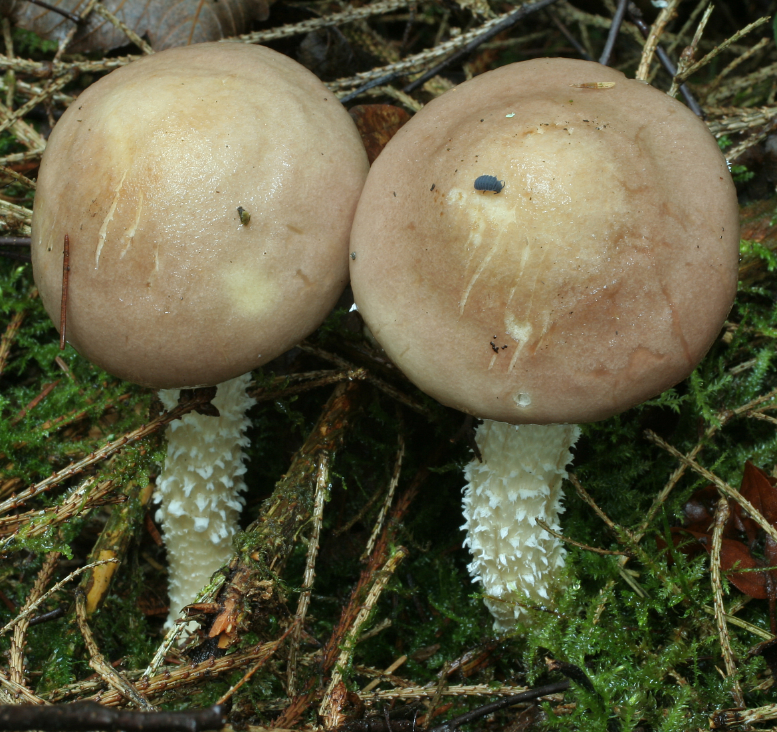 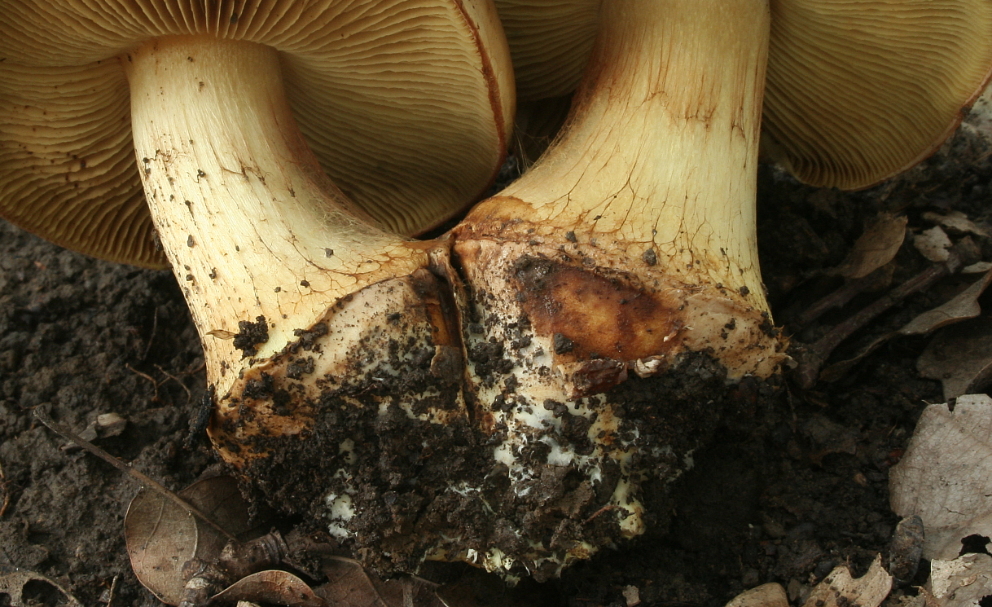 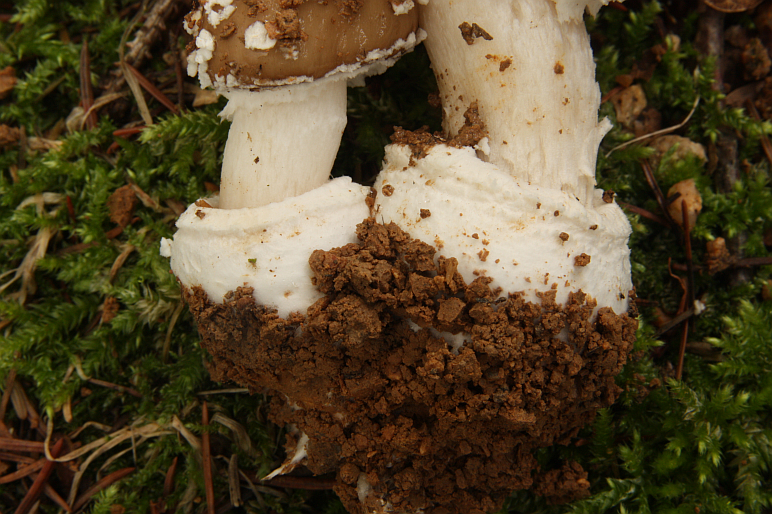 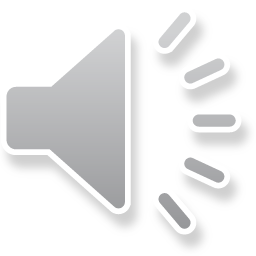 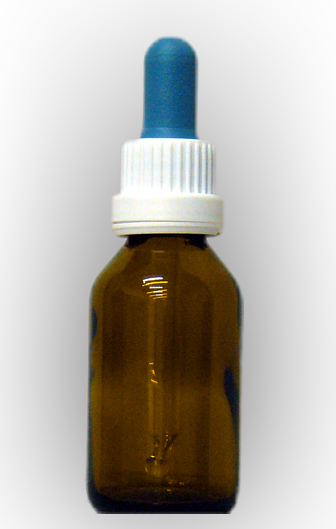 makrochemické reakce
(tzv. kapkové testy – kapka činidla na povrch plodnice nebo na řeznou plochu dužniny)
základní činidla:
 zelená skalice (10% roztok FeSO4) – především holubinky (šedavá, růžová, zelená, negativní)
 hydroxidy (KOH, NaOH, NH4OH: 20-40% vodný roztok) – pavučince, některé choroše, ryzce aj.
 sulfovanilin (příp. sulfoformol, sulfobenzaldehyd) - holubinky, některé kornatce
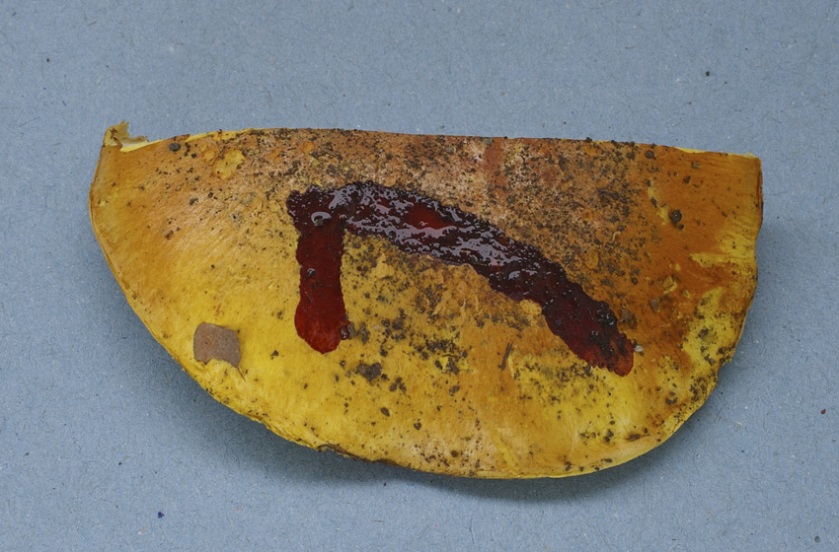 guajaková tinktura
páry NH3 - hřibovité houby
dále kyseliny (HNO3 60%, H2SO4 60%, HCl konc.), formaldehyd, anilin, benzidin, alfa naftol (holubinky), fenol…